Przedszkole                Krasnala  Hałabałyłobez
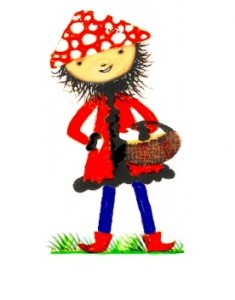 dyrekcja
Mariola Kotowicz
Grażyna Tokarska
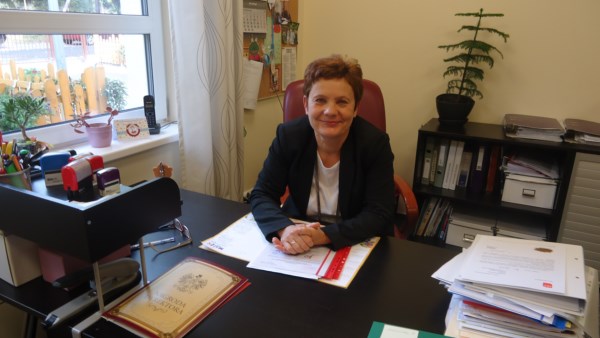 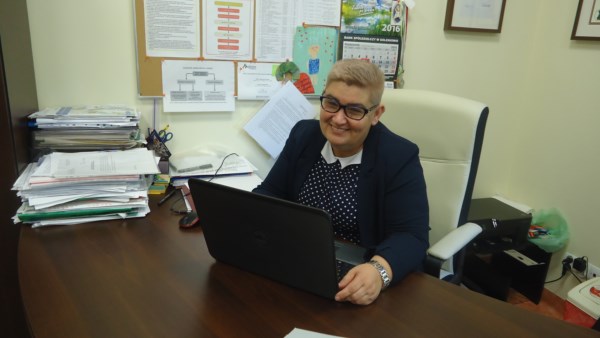 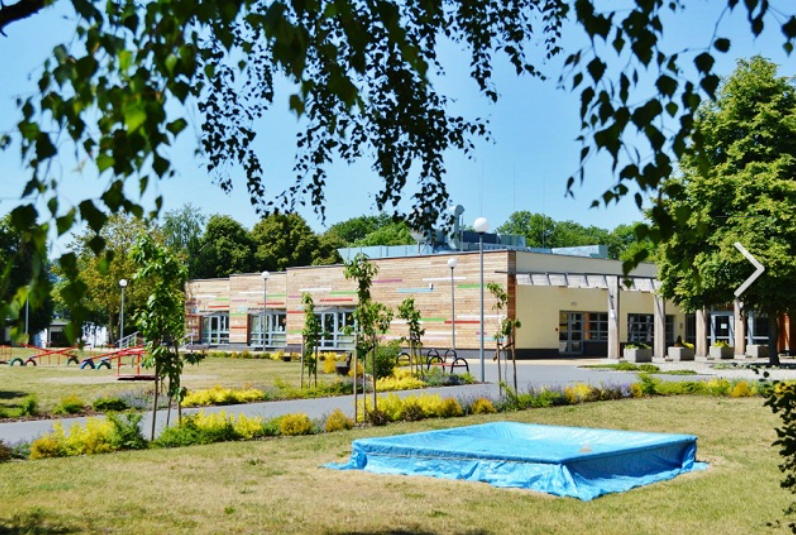 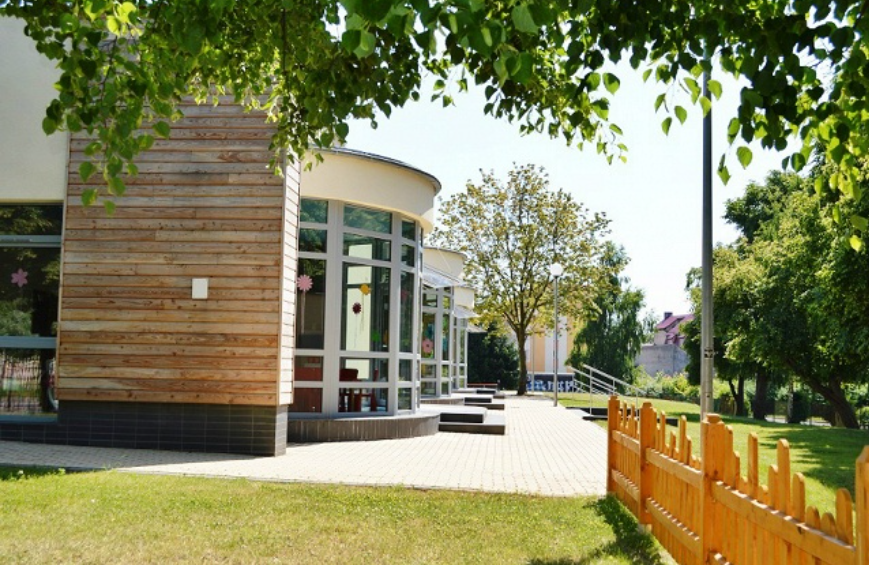 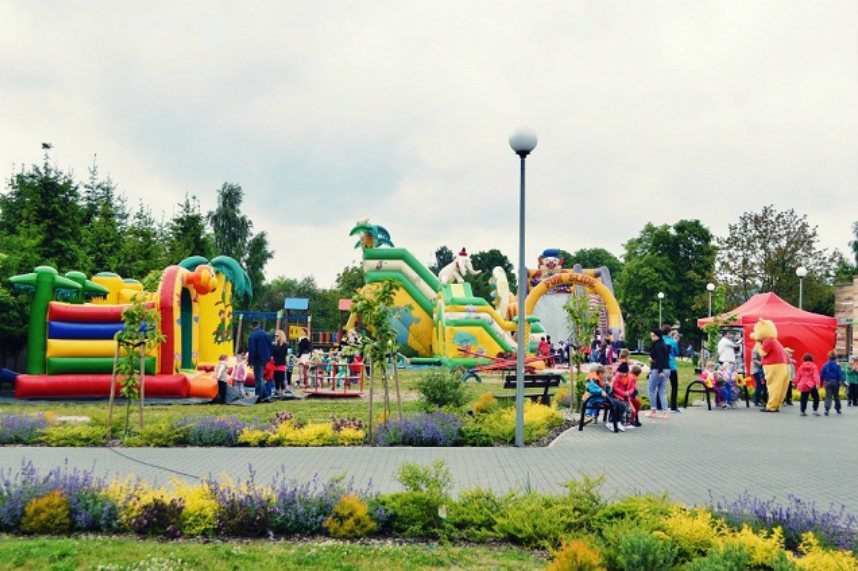 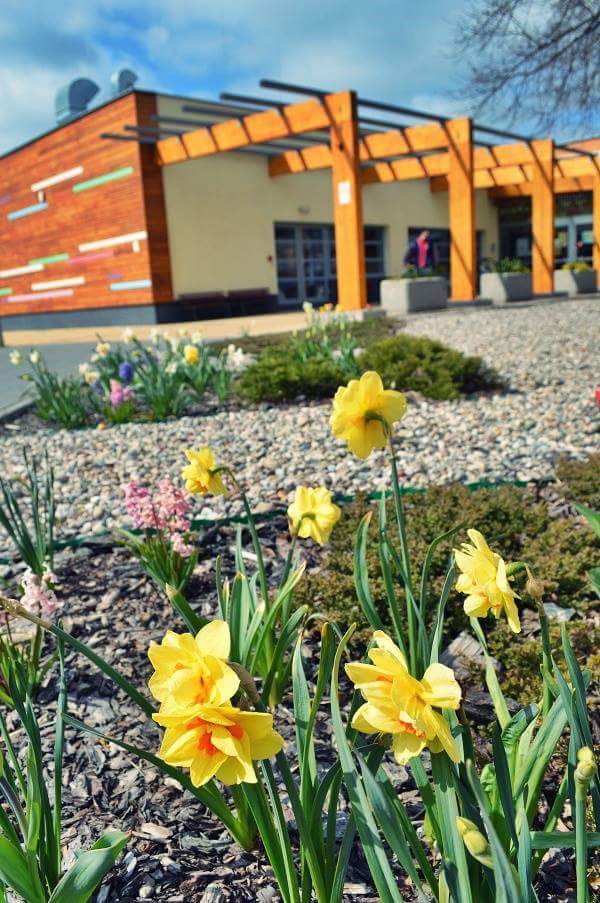 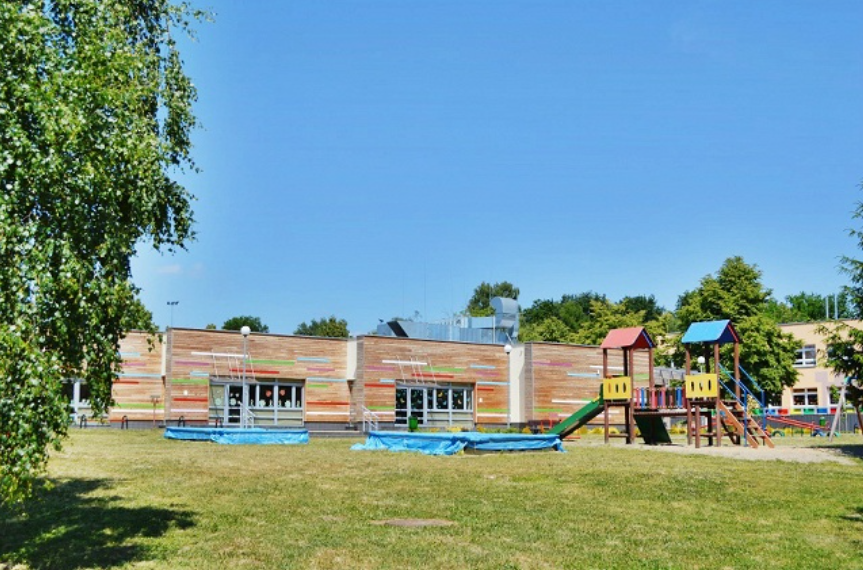 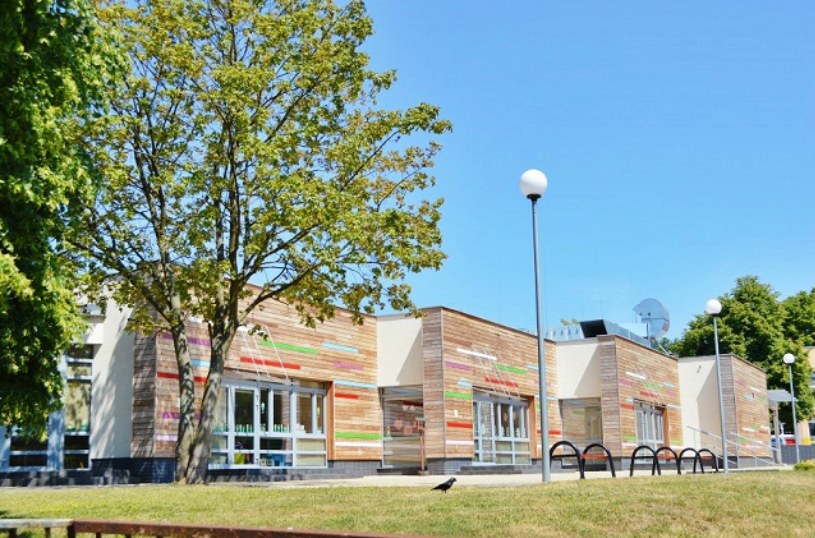 Nasze przedszkole
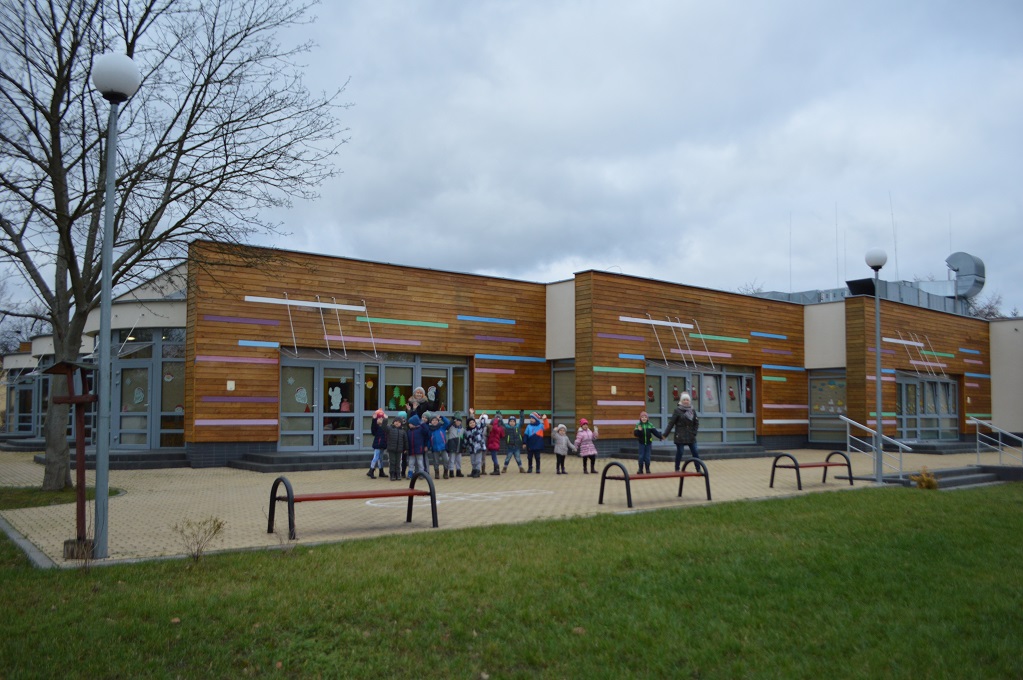 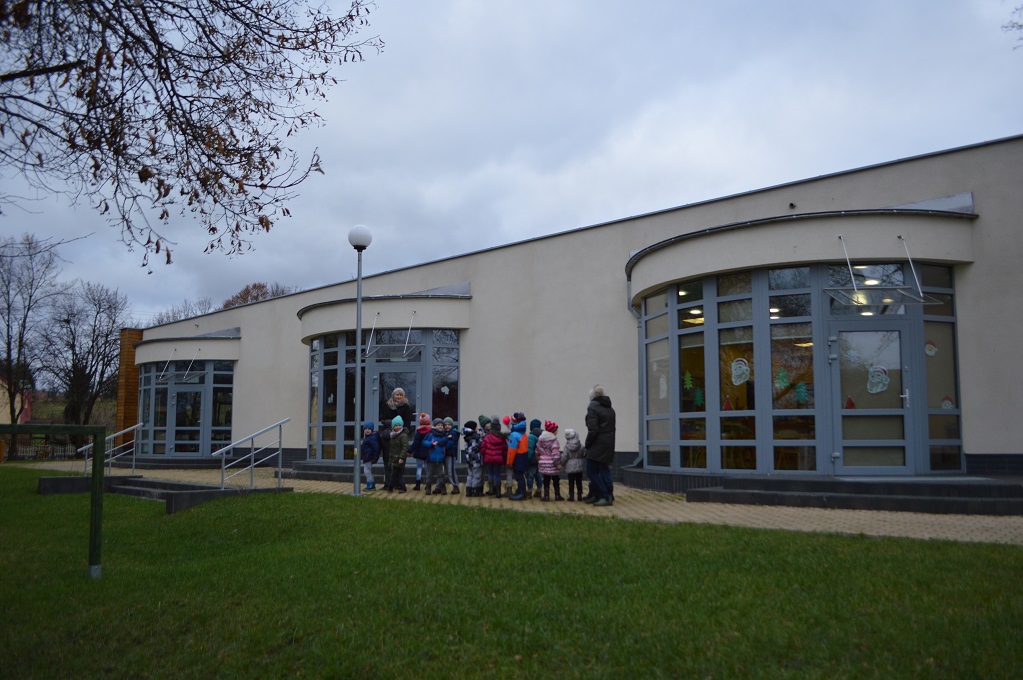 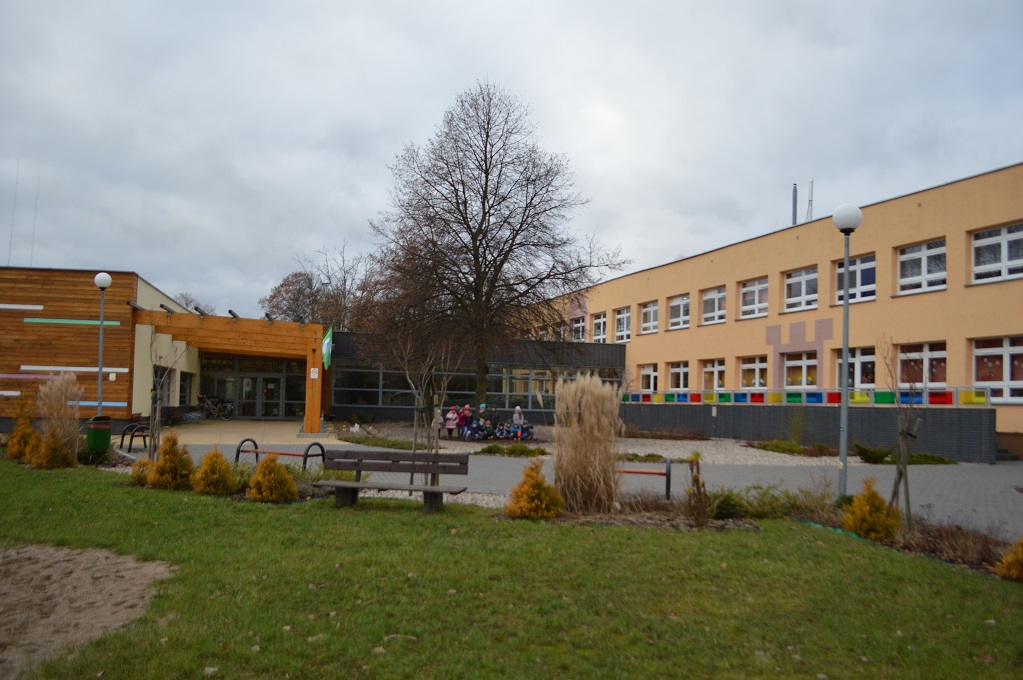 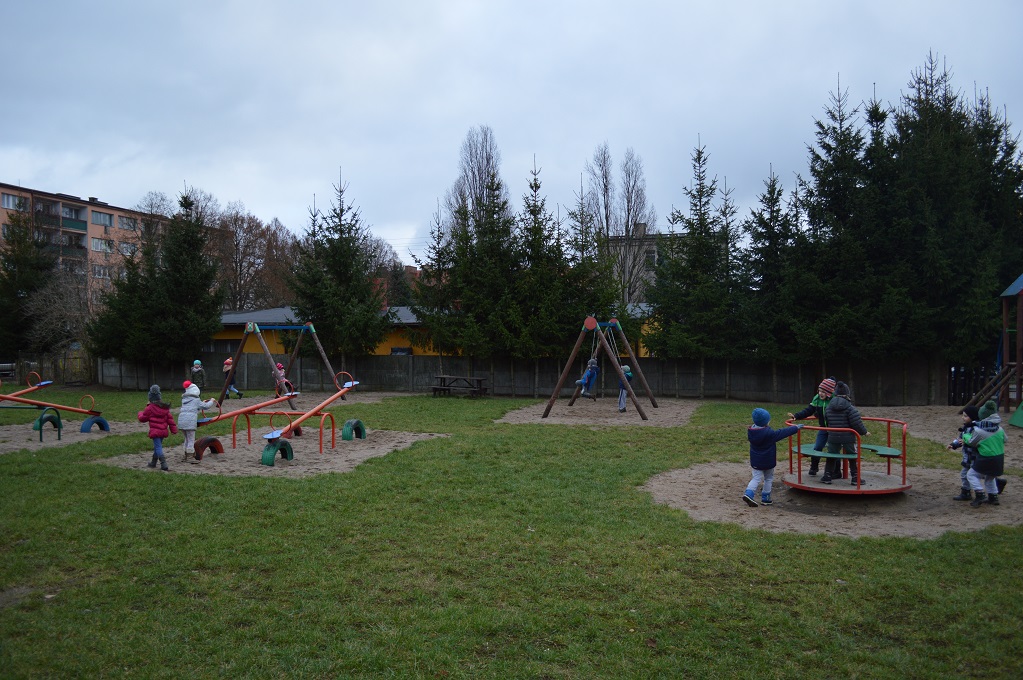 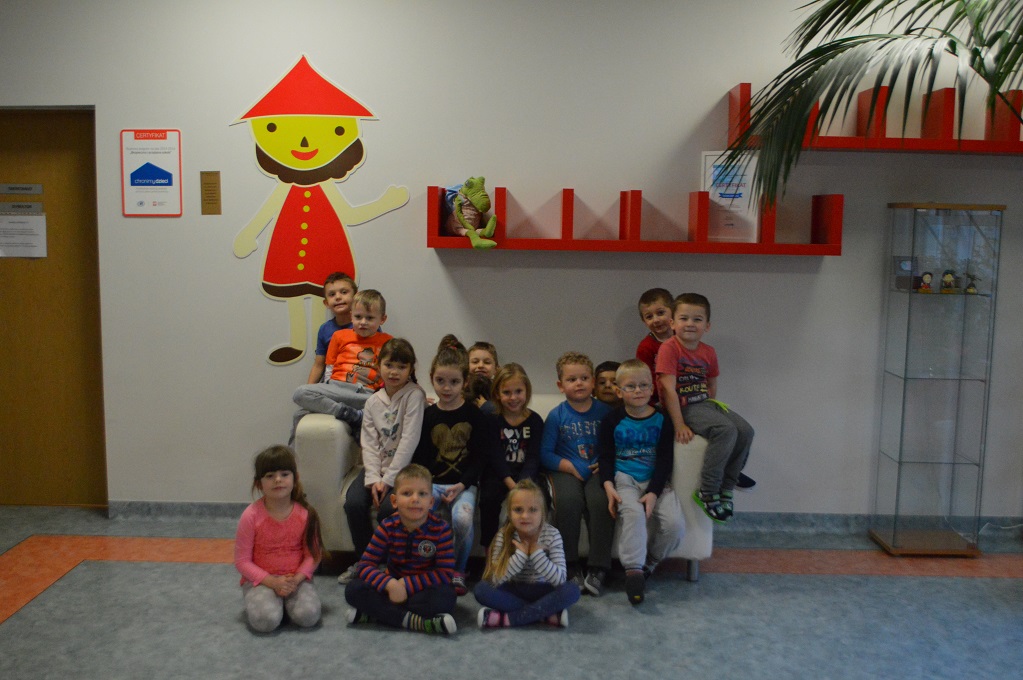 Sala doświadczania świata
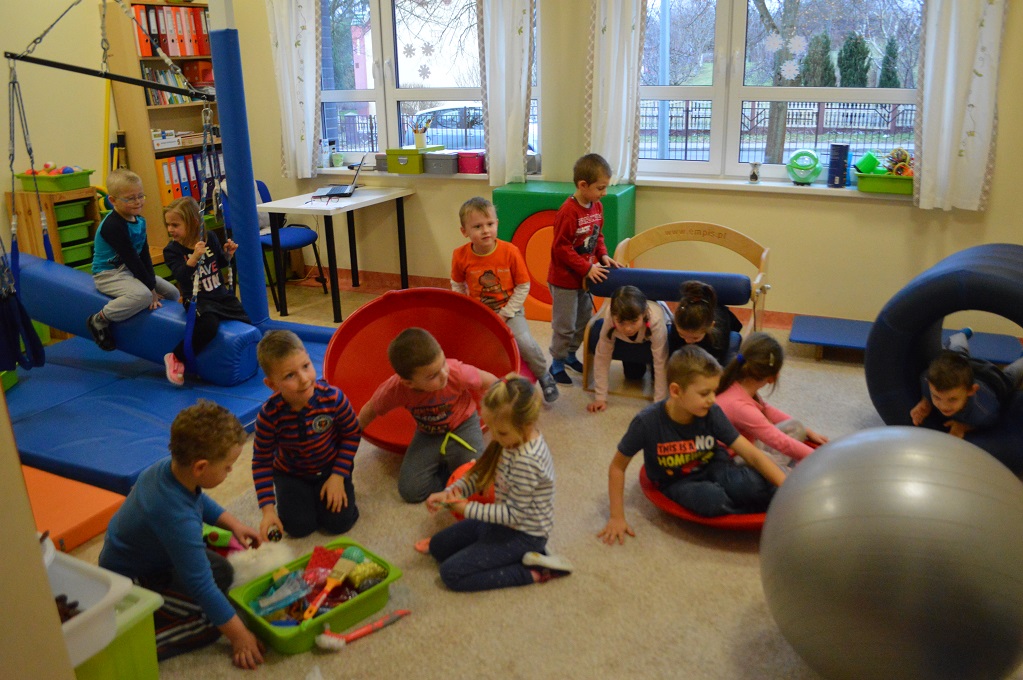 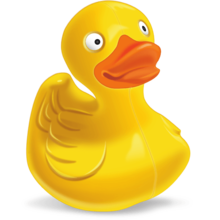 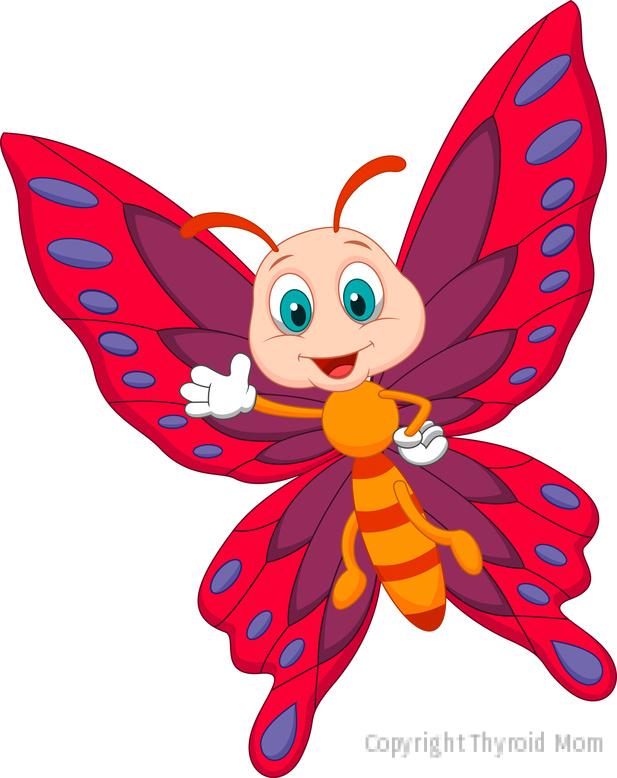 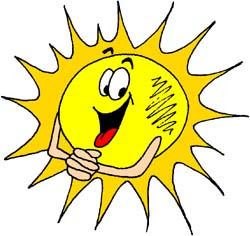 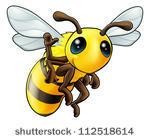 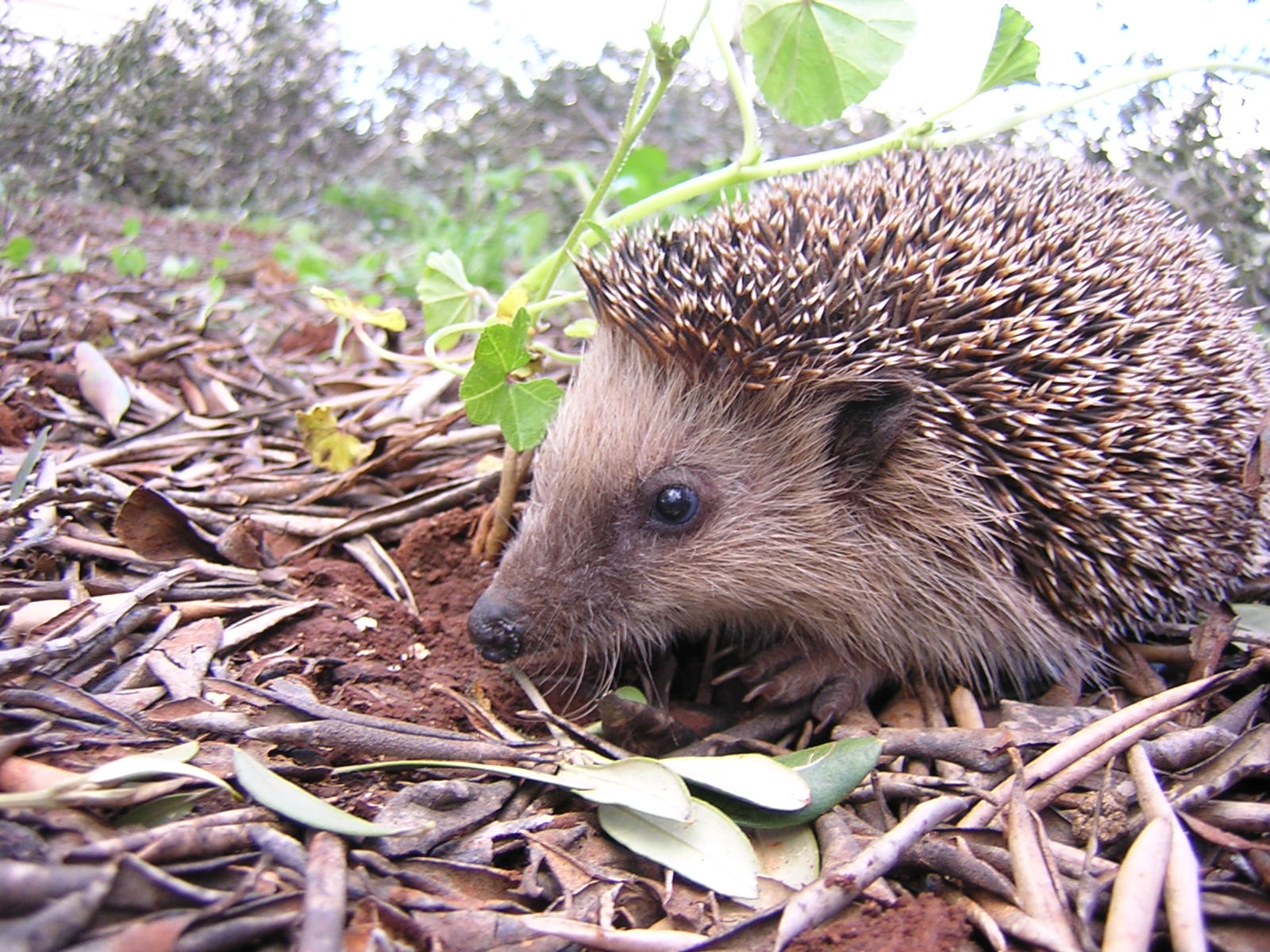 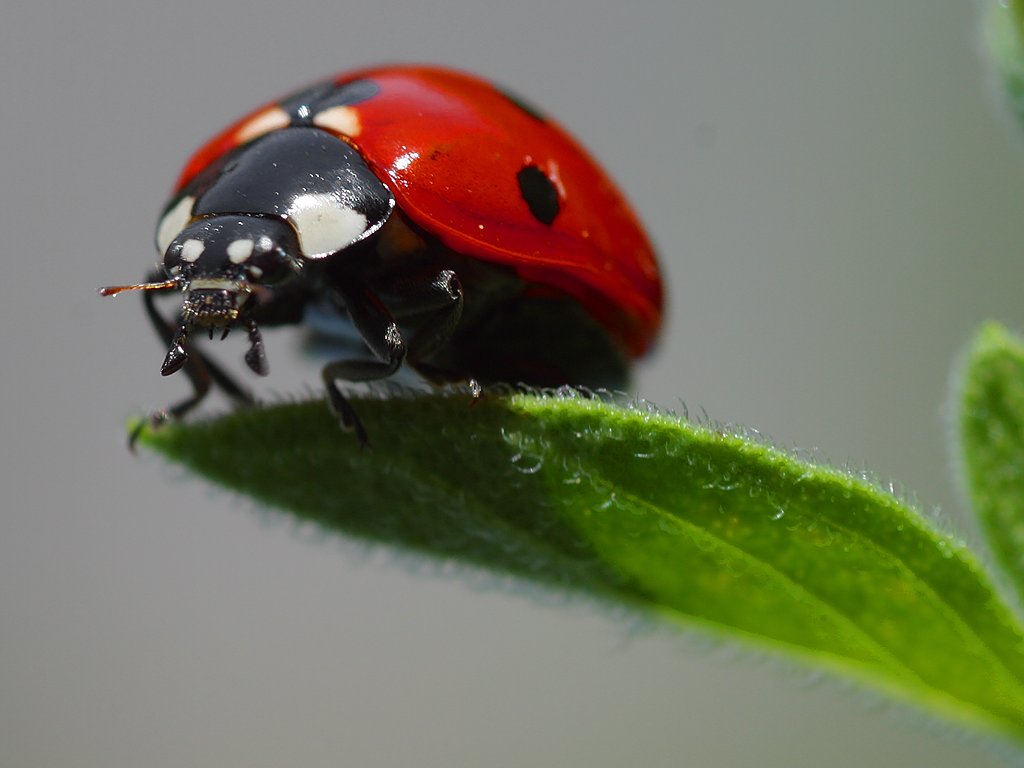 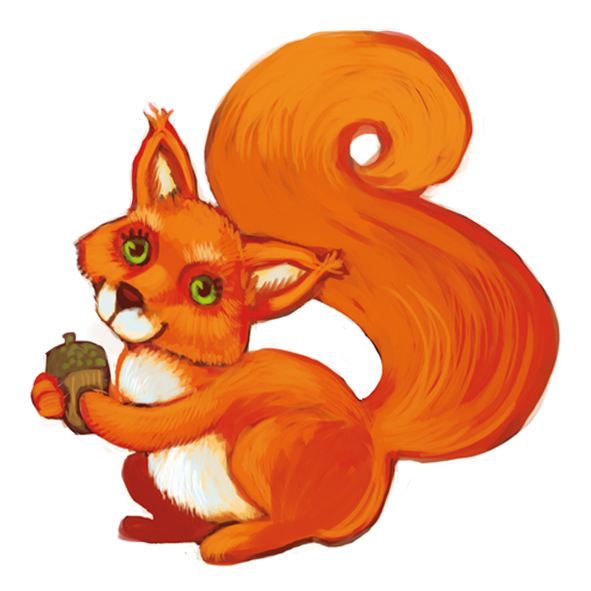 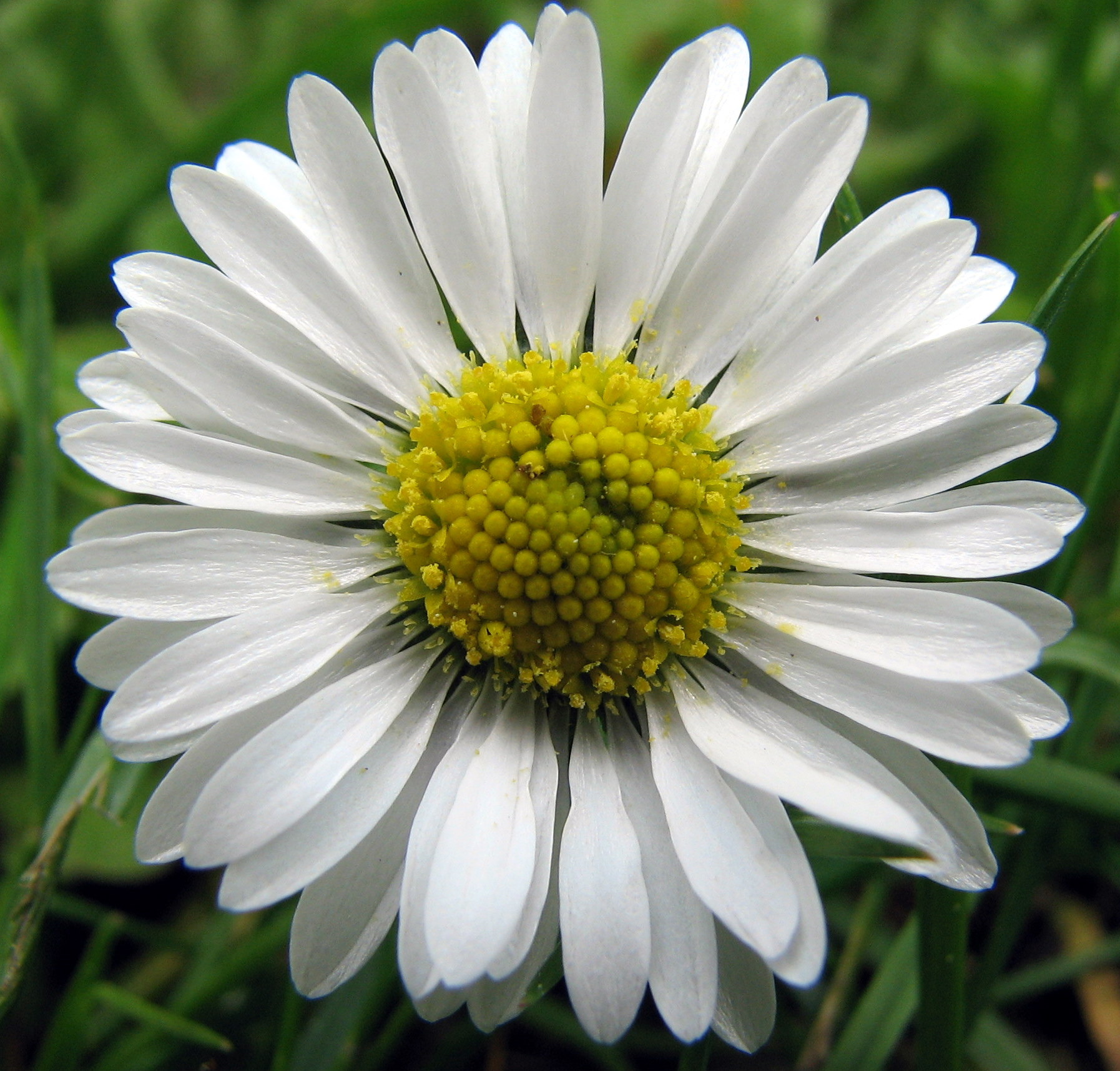 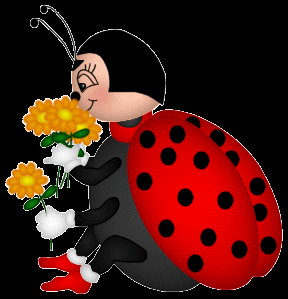 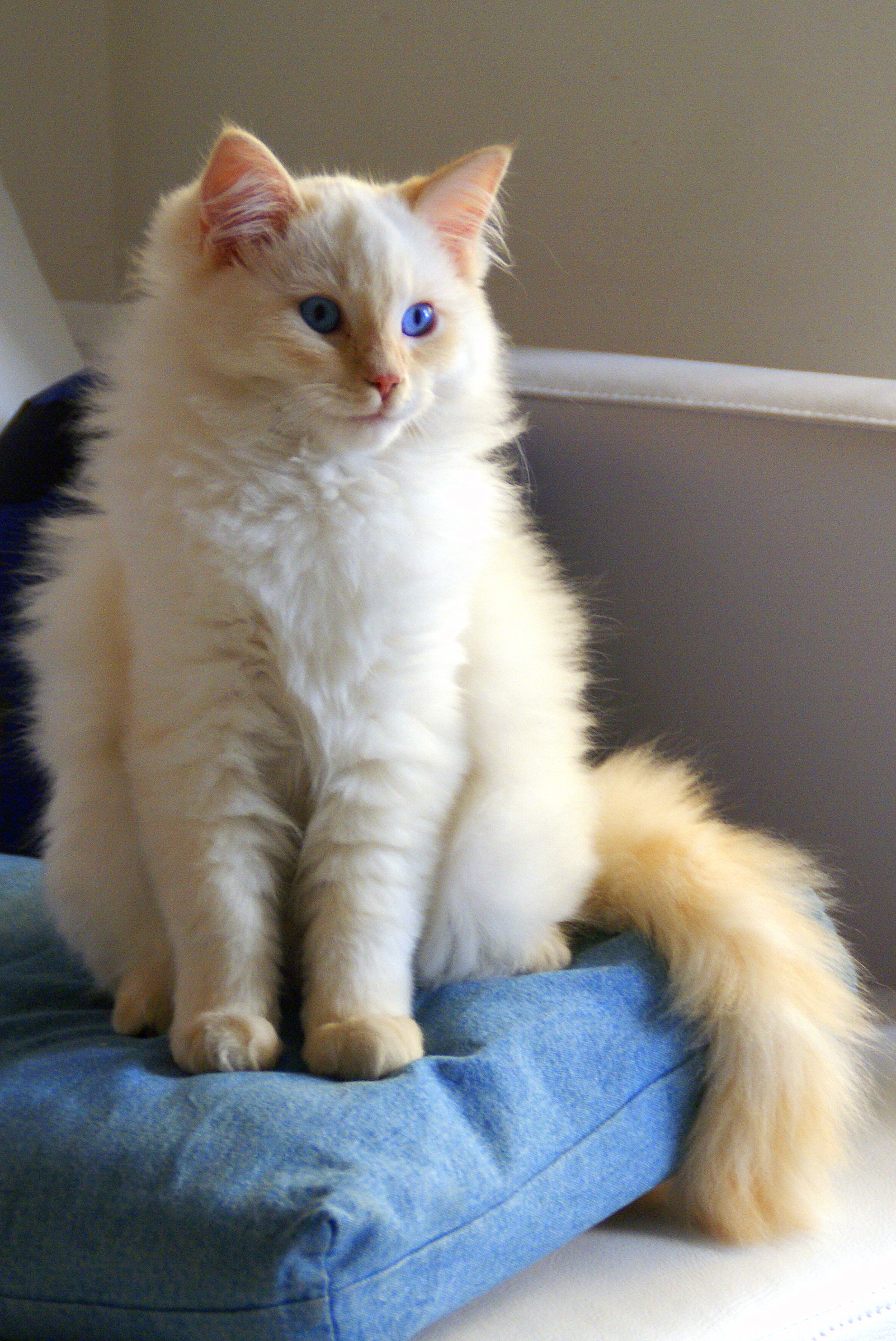 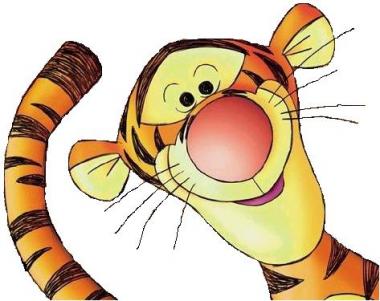 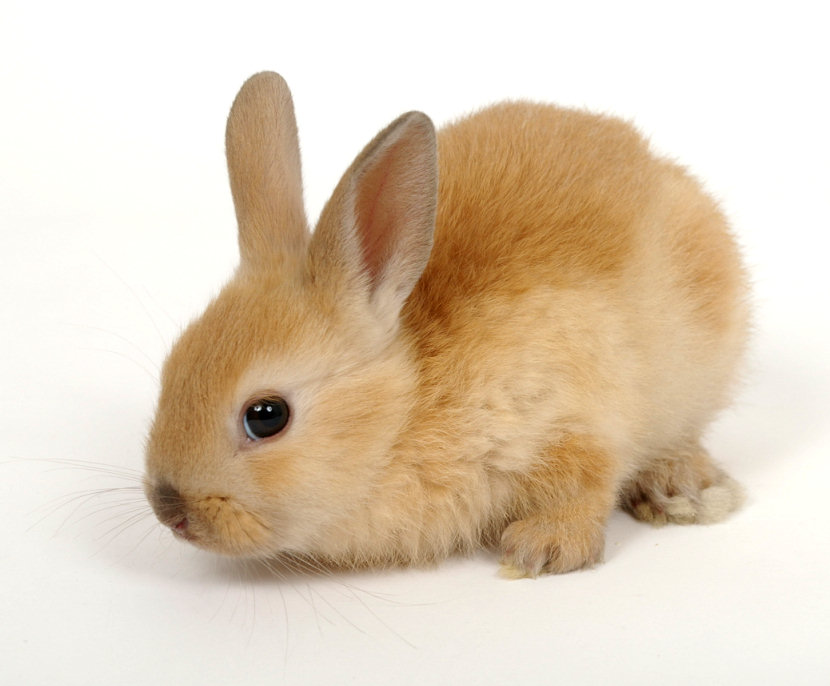 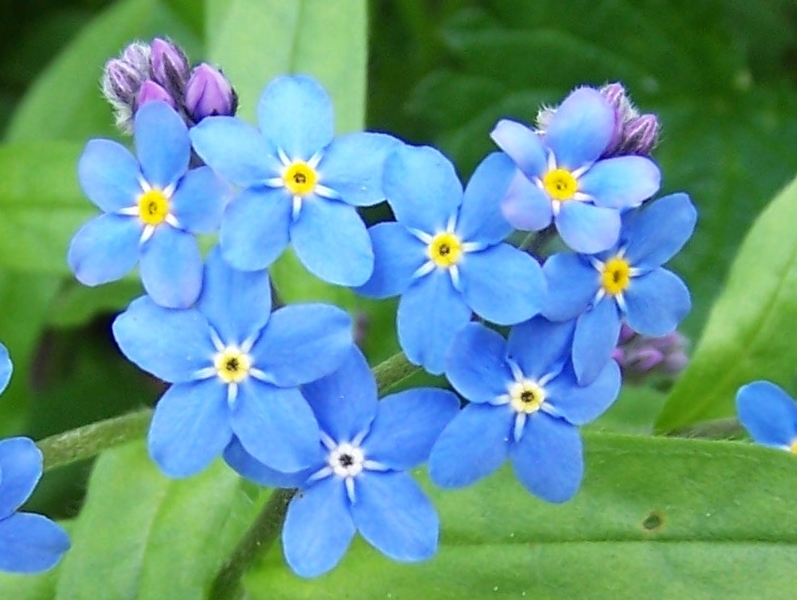